Pseudo Code
By THIRTY
Application Migration Policy
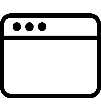 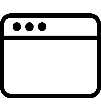 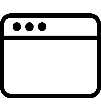 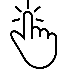 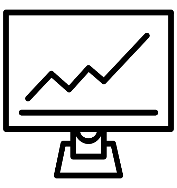 2. App Selection
Application Migration Policy
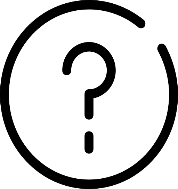 1. App Monitoring
3. Page Prediction
DRAM
MCDRAM
4. Migration
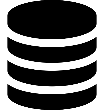 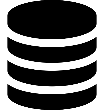 Policy
구조체를 정의한다
	1. b는 각 어플리케이션의 대역폭 값을 저장할 리스트 변수
	2. p는 각 어플리케이션의 페이지 폴트 값을 저장할 리스트 변수
	3. s는 각 어플리케이션의 상태(=MCDRAM에 있는지 혹은 	DRAM에 있는지) 값을 저장할 리스트 변수
Struct Monitor
	1. b – the bandwidth list of each applications
                              2. p – the page fault list of each applications
	3. s – the state of each applications
end Struct
Algorithm policy()

CA – count of applications
M  – Monitor

P – repeat period interval
S – for synchronization value

HIA – the hottest application index
CIA – the coldest application index

HIp – the hottest page index
CIp – the coldest page index

1.repeat P
2.	parallel i  to CA
3.		appMonitoring(i, M)
4.		[HIA , CIA] ← appSelection(CA , M)
5.		 [HIp , CIp] ← pagePrediction()
6.		migration(Ls, Hip , CIp)
5.	end parallel
6.end repeat
Algorithm policy()

CA – 어플리케이션의 수
M  – 구조체  Monitor 변수

P – 정책 반복주기 p

S – 각 어플리케이션이 병행하게 동작함으로 동기를 맞추어 줄 필요가 있다 해당 변수를 활용하여 병행하게 돌아가는 각 작업마다 S값을 1씩 올리고 마지막에 S값이 어플리케이션 개수 만큼 되었는지를 체크하여 동기를 맞춘다.

HIA – 가장 핫한 어플리케이션의 인덱스를 가지는 변수
CIA – 가장 차가운 어플리케이션의 인덱스를 가지는 변수

HIp – 가장 핫한 페이지의 인덱스를 가지는 변수
Cip – 가장 차가운 페이지의 인덱스를 가지는 변수

P 주기로 아래의 작업을 반복한다.
병행적으로 각 어플리케이션들을 시작한다
	모니터링 함수 실행
	핫, 콜드 어플리케이션 선택
	해당 어플리케이션의 페이지 데이터 기반으로 핫 ,콜드 페이지 추출
	해당 페이지를 정책에 따라이주 
5.	end parallel
6.end repeat
appMonitoring
Algorithm appMonitoring(id )

Input :	id – application index

1.B ← getBandwidth(id)
2.p ← getPageFault(id)

3. setMonitor( b, p )
Algorithm appMonitoring(id )

Index를 id로 받는다

측정된 대역폭 값을 B에 저장
측정된 페이지폴트 값을 P에 저장

모니터 변수에 측정된 B, P 값을 저장
appSelection
Algorithm appSelection(M, CA)

Input :	M – Monitor
	CA – application size

Output :	HI , CI – return hottest app index and coldest app index 	of application

/ *
Mbi– the bandwidth of i th application
Mpi  – the page fault of i th application

HI– Hot Index
CI– Cold Index
*/

Chot – hottest criteria  
Ccold – coldest criteria

C– the criteria list of each application

HI ← 0 
CI  ← 0 

C ←  Mb  – Mp
loop i  ← 0  to CA do
	if C i < Chot
		Chot ← C i
		HI ← i
	if  Ci > Ccold
		Ccold ← C i
		CI ←  i

return HI, CI
Algorithm appSelection(M, CA)

Input :	M은 모니터 변수
	CA는 어플리케이션 개수

Output :	가장 핫한 인덱스, 가장 차가운 인덱스 를 반환

/ *
Mbi– 모니터에 있는 b(대역폭) 변수에서 I 번째의 어플리케이션을 가리킴
Mpi  – 모니터에 있는 p(페이지 폴트) 변수에서 i번째 어플리케이션을 가리킴
HI– 핫한 어플리케이션의 인덱스를 저장하기 위한 변수
CI– 차가운 어플리케이션의 인덱스를 저장하기 위한 변수
*/

Chot – C는 어떤 어플리케이션을 우선시 해야하는지 계산하기 위한 것으로 Chot은 그 기준치가 가장 높은 값을 저장하기 위한 변수이다.

Ccold – C는 어떤 어플리케이션을 우선시 해야하는지 계산하기 위한 것으로 Ccold은 그 기준치가 가장 낮은 값을 저장하기 위한 변수이다.

C– 우선순위 값을 저장하기 위한 리스트 변수이다

HI ← 0으로 초기화
CI  ← 0으로 초기화 

C 리스트 변수는 초기화 이는 대역폭에서 페이지 폴스 값을 뺀다

어플리케이션 수 많큼 반복한다
	가장 핫한 것과 가장 차가운 것을 찾는다. 찾아서 인덱스를 HI, CI 에 저장

HI, CI 결과를 반환
pagePrediction
Algorithm pagePrediction()

Input :	

논문 참조
Migration
Algorithm migration(M, HI, CI )

Input :	M – Monitor
	HI – Hottest Index
	CI  – ColdestIndex

1.   If  !Ms HI and !isOverflow()
2.       migration(HI, MCDRAM ← DRAM)
3.   If  !Ms CI and isOverflow()
4.       migration(HI, DRAM← MCDRAM)
Algorithm migration(M, HI, CI )

Input :	M – Monitor
	HI – Hottest Index
	CI  – ColdestIndex

1.   If  !Ms HI and !isOverflow()
2.       migration(HI, MCDRAM ← DRAM)
3.   If  !Ms CI and isOverflow()
4.       migration(HI, DRAM← MCDRAM)